Uniform Guidance 2 CFR 200
Colorado NAHRO
May 2017
Presenter
Scot Phillips
Partner with Eide Bailly, LLP
Chair of the Technical Committee for Eide Bailly, LLP’s Governmental Practice
Former chair of AICPA’s Technical Issues Committee
Member of the Idaho State Society of CPA’s peer review committee and CPE committee

These seminar materials are intended to provide the seminar participants with guidance in accounting and financial reporting matters. The materials do not constitute, and should not be treated as professional advice regarding the use of any particular accounting or financial reporting technique.  Every effort has been made to assure the accuracy of these materials.  Eide Bailly LLP and the author do not assume responsibility for any individual's reliance upon the written or oral information provided during the seminar.  Seminar participants should independently verify all statements made before applying them to a particular fact situation, and should independently determine consequences of any particular technique before recommending the technique to a client or implementing it on the client's behalf.
[Speaker Notes: Family]
Agenda
Expectations of HOME and CDBG
Review of Fundamental Sections of the Uniform Guidance
Subrecipient issues in CDBG and HOME programs
Other Common Issues
Purpose of HOME and CDBG
CDBG – Develop urban communities by providing decent housing, a suitable living environment, and expanded economic opportunities, principally for persons of low and moderate income.

HOME – provide and expand supply of decent and affordable housing for low and very low-income Americans
[Speaker Notes: This and the next few slides are foundational slides.  May be basic, but it gets us on the same page to start our conversation

Reason I establish this definition is that Uniform Guidance is more results focused]
Who are the Players of HOME and CDBG?
Award Recipients
States and state agencies (housing/finance agencies), cities, counties, housing authorities
Subrecipients
Private/public nonprofit
Other Governments (housing authorities, etc.)
Other possible users of funding
Owners/Developers
Private for profit
Low-income tenants, home buyers
What is the nature of the funding?
Grant
Loan
Interest or no interest
Payments or no payments
Deferred payments for a period of time
Forgiven over time
Loan guarantees
Interest subsidies
Equity investments
Who’s responsible from compliance?
Initial award recipient?
Subrecipient?
End user of the funding?
[Speaker Notes: Discuss common scenario wherein the County receives the funds, then the funds are passed directly to the developer/building project, but on paper, the Housing Authority is in the middle and should include those funds on their SEFA.

Who’s responsible for reporting?]
Fundamental Sections of the Uniform Administrative Requirements Cost Principles and Audit Requirements for Federal Awards (The Uniform Guidance)
[Speaker Notes: I’m just going to touch on a few highlights that I think are relevantly, or commonly missed or misunderstood]
Key Aspects?
Consolidation of circulars
Standardized definitions
Review of risk of applicants – your risk assessment 
Change in procurement standards – maybe…
Audit changes
Eliminated Duplicative and Conflicting Guidance
Then:
INSERT YOUR 
STATE OR AGENCY  HERE
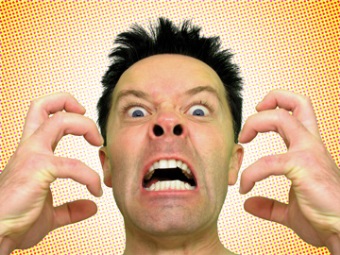 Now: All OMB guidance streamlined in 2 CFR 200.
[Speaker Notes: Currently small entities like non-profits who do not make subawards may only need to be familiar with the circulars that apply to them: for example, A-110 , A-122, and A-133 and A-50.
Even within just these three circulars there are opportunities to consolidate, but consider that the overlap is even worse for entities like state governments that make subawards and are responsible for oversight for entities with a whole different set of guidance than their own.  
For example, if the state of New Jersey gets a Federal award, it has to administer it based on the applicable guidance, A-102 (and technically A-89), A-87, A-133 and A-50.  Then if New Jersey makes a subaward to Rutgers University and also to a nonprofit organization, it also has to monitor those awards according to the guidance in A-110, A-21 (for Rutgers), and A-122 (for the nonprofit).  As a result- the state has to be familiar with all eight OMB circulars and the nuances of each.
Further, Federal agencies must also be familiar with all these various sets of guidance, and auditors who conduct single audits also need to be aware of the nuances of each different circular, and anecdotal evidence suggests that on occasion entities have had audit findings where the wrong set of guidance was applied.

The Federal Demonstration partnership reported in 2009 that of 6,081 faculty respondents, 42% is the average amount of time a PI spends on administrative tasks related to the project rather than on research. Full report available at http://www.ncbi.nlm.nih.gov/pubmed/20563268.
Out of a total of 126,226 audited programs in 2011, 4,115 failed to receive clean opinions.]
Impact of Uniform Guidance
Eliminates Duplicative and Conflicting Guidance
Focus on Performance and Internal Controls over Directive Compliance for Accountability
Provides Framework for Standard Business Processes & Data Definitions
Promotes Efficient Use of IT and Shared Services
Requires Consistent and Transparent Treatment of Costs
Encourages Family-Friendly Policies
Stronger Oversight & Target Audits on Risk of Waste, Fraud, and Abuse 
Increased Accountability for Effective Resolution of Weaknesses
[Speaker Notes: Eight Overlapping Sets of Compliance Requirements
Federally Funded Scientists Spend 42% of Time on Administrative Tasks
Outdated Guidance Does Not Account for Modern Electronic Work Environment
Inconsistent and Non-Transparent Treatment of Costs
Women Receive 47% of Science & Engineering Degrees, 28% of Tenure Positions
Non-Standard Data Definitions In Over 700 Forms Compromise Quality of Data
Over 4,000 Audited Programs (3% Of Total) w/o Clean Opinions in 2011
Agencies and Recipients Not Accountable for Effectively Correcting Financial Integrity Weaknesses

Promotes Efficient Use of IT and Shared Services

200.303 Internal Controls requires non-Federal entities to safeguard protected personally identifiable
information as well as any information that the Federal awarding agency or pass-through entity designates as sensitive.
200.335 encourages non-Federal entities to, whenever practicable, collect, transmit and store Federal
award-related information in open and machine-readable formats.
200.446 allows for the costs of idle facilities when they are necessary to meet fluctuations in workload, as they often are when developing shared service arrangements.
200.449 Interest allows non-Federal entities to be reimbursed for financing costs associated with
patents and computer software capitalized in accordance with GAAP on or after January 1, 2016.]
Stronger Oversight
Requires mandatory disclosures for conflict of interest and criminal violations (Section 112 reporting)
Requires pre-award review of merit of proposal and risk of applicant
Federal agencies may assign specific conditions for awards based on risk
Strong focus on internal controls
[Speaker Notes: 200.112 Mandatory disclosures for conflict of interest and criminal violations
200.204 and 200. 205 Pre-award review of merit of proposal and risk of applicant
200.207 Specific conditions for awards based on risk
200.303 Internal controls as post award requirement
200.331 Requirements for pass-through entities to structure oversight based on risk
200.338 Remedies for noncomplicance
200.343 Closeout – clear tools for enforcing compliance
200.400 Expressly prohibits profit
200.415 Stronger language for certifications]
Some Definitions to Know – Equipment vs. Supplies – an opportunity for waste??
Equipment
Tangible personal property including IT having a useful life more than one year
Per unit cost is equal to federal level or higher (or if government sets a lower level – higher than that)
Federal level is $5,000
General purpose equipment – office furniture, IT etc.
Special purpose equipment – research / science only
Supplies are DIFFERENT
All else including IT less than $5,000
MEANING – Smartphones, laptops, tablets etc. now expensed
No issue on useful life
Some Definitions to Know – just for reference
Internal Controls – over compliance requirements is a process to provide reasonable assurance regarding achieving the objectives of federal awards including:
Transactions are properly recorded and accounted for to permit the preparation of reliable financial statements for federal reports, maintain accountability over assets and demonstrate compliance
Transactions are executed in compliance with federal statutes, regulations, terms and conditions etc., and any provisions in the Compliance Supplement and funds / assets are safeguarded against unauthorized use or disposition
[Speaker Notes: Documented Policies]
What about “Must” and “Should”
Not in Subpart A as definitions, but used throughout
Must - indicates requirements 
Should – indicates best practices or recommended approaches that the COFAR wanted non-Federal entities to be aware of, but not necessarily required to comply with (COFAR FAQs III-5)
Different from AICPA definitions in Audit / Ethics codifications
Must – unconditional requirement where relevant
Should – presumptively mandatory, except in rare circumstances (AU-C 200.25) (ET 1.310)
Key Section – MANDATORY Disclosure of Conflict of Interest (200.112)
The non-Federal entity must disclose to Federal agencies any and all instances of conflict of interest or similar criminal violations of Federal Law.
Must disclose in writing any potential conflict of interest to the Federal awarding agency or pass-through entity in accordance with applicable Federal awarding agency policy.
Awardees - Review Federal agency policy prior to grant application process
Example - R&D / Scientific conflicts – review 42 CFR Part 50 (HHS Policy)
Auditors – Review policy and match against any conflict of interest findings (typically in procurement)
[Speaker Notes: Common in these programs – city council members or county commissioners are involved in the general partner of a project.

Again, the way these programs are passed through to various users, something can get lost.

County Commissioners have presentation on a nonprofit, or a housing authority]
Key Section – MANDATORY Disclosure of Fraud (200.113)
The non-Federal entity or applicant for a Federal award must disclose, in a timely manner, in writing to the Federal awarding agency or pass through entity all violations of Federal criminal law involving fraud, bribery, or gratuity violations potentially affecting the Federal award.
Pass-through-entities should have some form of reporting mechanism and adjust subrecipient risk (see next section)
Federal agencies may need to also adjust risk in grant program, including implementing constraints on draws or operations.
Key Section – MANDATORY Disclosure of Fraud (200.113)
Just in case you didn’t know…
Bribery - Act of giving money, goods, or other forms in exchange for an alteration on their behavior.
Gratuities -The provision of a gift, entertainment, or other favor with an expectation of favorable treatment under a Federal award.
Fraud -  Any intentional act, or series of acts, that is designed to deceive or mislead others and that has an impact or potential impact on an organization’s financial statements or operations.
Key Section – MANDATORY Disclosure of Fraud (200.113) – Consider Procurement Cycle..
A trigger of the section could be as simple as processing a grant draw if it resulted in an improper payment
Improper payments are those that should not have been made in accordance with law / regulation / grant award / contract, or for incorrect amounts.
Could also be for inadequate support, for ineligible goods / services, to an ineligible party and for other items.
Improper payments trigger the False Claims Act of 1863, which carries penalties if one knows or should have known matters that contributed to false claims
Civil penalties $5,500 - $11,000 per claim and up to the government’s damages trebled
Where Does This All Lead To?  Risk Assessment
2 Levels of Risk Assessment Required in Uniform Guidance in order to lessen the risk of material noncompliance and fraud, waste and abuse
Federal agencies – Use Section 205 in the review of risk posed by applicants for Federal Awards
Review for financial integrity of recipient and eligibility
Risk evaluation focuses also on application quality
Criteria must be in the funding announcement
Section 205 Risk Considerations – lower risk = lower potential for fraud, waste and abuse
Section 205 Risk Considerations – lower risk = lower potential for fraud, waste and abuse
Section 205 Risk Considerations – lower risk = lower potential for fraud, waste and abuse
Other factors to consider 
Program – specific criteria for performance
Criteria for eligibility, merit review or need
Are there special award conditions needed (Section 207)?
Reimbursement vs. advance payment
Performance management – audits before new funding
Detailed financial reporting required?
Project monitoring / technical assistance required?
Special award conditions must be transmitted to applicant
Conditions can be removed upon documented remediation
Where Does This All Lead To?  Risk Assessment
2 Levels of Risk Assessment Required in Uniform Guidance in order to lessen the risk of material noncompliance and fraud, waste and abuse
Pass-through Entities use Section 331(b) – similar requirements
Focus is on risk of noncompliance with Federal Statutes, Regulations, terms and conditions of award
Also include provisions where PTE must meet its own responsibility to Federal Agency
Performance measurement
Reporting (timing / content)
Where Does This All Lead To?  Risk Assessment
Risks are All Interconnected
Conflict of interest reporting (Section 112) and Mandatory disclosures (Section 113) are key in the risk documentation
Continuous reporting for the life of the award
Debarment / suspension also continuous monitoring
Certain Allowable Costs Changes
Administrative/Clerical Salary Cost (200.413) - In general, still should not be charged, but may be exceptions for “major project or activity” (must be in the budget and have written approval)
Supply costs – Computing Devices (200.20) – under $5,000 no longer require prior written approval (tablets, etc.)
Participant Support Costs (200.75, 200.456) – travel and training of employees, requires prior approval
Procurement
$2,999 exempt from bidding
$3,000 - $149,999 – Price Reasonableness and history of purchase must be documented
$150,000 – competitive bidding required
Get procurement department’s involved early in the process
Where to Get Information On Risk
Federal Agencies
Pass-Through Entities
External / Internal Audit results
Inspector General Reports
Reporting and performance history
Suspension and Debarment List
Federal Awardee Performance and Integrity Information System (FAPIIS)
Dun & Bradstreet
Do Not Pay List (US Treasury)
Suspension and Debarment List
Subrecipients and contractors – monitoring - a deeper dive…
A Prime Audit Focus Area in the Uniform Guidance 
to lower risk of Fraud, Waste and Abuse
Sub-recipient vs. Contractor / Fixed Amount Subawards
Not much change in definition of Sub-recipient
Governments can be Prime Recipients or Sub-Recipients or Contractors
Primes are responsible for sub-recipients as
Prime recipients determine who is eligible to receive federal grant
Primes have performance measured by the federal agency – therefore the sub also will have performance measures
Primes have responsibility for program decision-making
Primes have to adhere to federal grant conditions
Primes have to carry out purpose of grants
[Speaker Notes: Defining the relationship is important – are you a sub-recipient or a contractor?  It makes a different as to what responsibilities you may have for compliance and reporting.]
Sub-recipient vs. Contractor / Fixed Amount Subawards
Contractors
Provides goods and services as part of normal business operations
Similar goods and services provided to many purchasers
Normally operates in competition with others
Provides goods / services ancillary to federal operations
Not subject to compliance requirements as a result of the agreement, but may have other requirements
Judgment is needed on sub-recipient vs. contractor
Pass-throughs to sub-recipients may be in fixed amount awards
Subrecipient Audits
Problems
Under Uniform Guidance, subrecipient no longer required to submit reporting package directly to PTE
Requirement of PTE to retain a copy of subrecipient reporting package is also removed
$150,000 simplified audit threshold in place with minimal follow up needed
Solutions
Test entities for their work in sub-recipient monitoring in accordance with applicable provisions in Compliance Supplement (3.1-M for remaining A-133’s or 3.2-M).
[Speaker Notes: PTE – Pass through entity]
Subrecipient / Contractor Determination
All characteristics need not be present
Judgment should be used in the determination process 
Substance of the agreement is more important than the form
33
Subrecipients vs. Contractors
Subaward Requirements – for your reference
Federal Award Identification
Subrecipient name and DUNS number
Federal award identification number (FAIN) and award date
Subaward period of performance – start and end date
Amount of federal funds obligated by the action
Total amount of federal funds obligated to the subrecipient
Total amount of the federal award
Federal award project description 
Name of the federal awarding agency, PTE, and contact information for awarding official
CFDA number and name; must identify the dollar amount made available under each CFDA number at time of disbursement
Whether the award is R&D
Indirect cost rate for the federal award, including if de minimis rate is charged
[Speaker Notes: Information flow issues noted between recipient and sub-recipients.

If you’re the recipient – need to drive it
If you’re the sub – make sure you get it, don’t just wait]
Subaward Requirements
All requirements imposed by the PTE
Any additional requirements that the PTE imposes on the subrecipient in order for the PTE to meet its own responsibility to the federal awarding agency including identification of any required financial or performance reports
An approved federally recognized indirect cost rate negotiated between the subrecipient and the federal government or, if no such rate exists, either a rate negotiated between the PTE and the subrecipient or a de minimis indirect cost rate as defined in section 200.412
Participating Jurisdiction
Who is doing the bidding (the State, the County, the Housing Authority, the Project)?
Who’s in charge of monitoring Davis/Bacon?
Who’s in charge of matching?
[Speaker Notes: Sometimes, a bid is done at one level, and then handed off to the next.  This should be clear when handing the project off to a subrecipient.]
Subaward Requirements Target Lowering Risk of Fraud, Waste and Abuse
A requirement that the subrecipient permit the PTE and auditors to have access to the subrecipient’s records and financial statements, as necessary for the PTE to meet its requirements
Appropriate terms and conditions concerning the closeout of the subaward
Required Subrecipient Monitoring Activities Target Lowering Risk of Fraud, Waste and Abuse
Review financial and programmatic reports 
Follow-up and ensure that the subrecipient takes timely and appropriate action on all deficiencies pertaining to the federal award through audits, on-site reviews, and other means
Issue management decisions for audit findings pertaining to the federal award provided to the subrecipient  - must be made within 6 months of acceptance of the audit report by the FAC
Other Potential PTE Monitoring Tools Depending on Risk of Fraud, Waste and Abuse
Providing training and technical assistance
Performing on-site reviews of program operations
Arranging for agreed-upon procedures (AUP) engagements that meet certain requirements 
Verifying that every subrecipient is audited as required by Subpart F
AUP Engagements may be performed by PTEs
PTE may charge federal awards for the cost of agreed-upon procedures engagements to monitor subrecipients who are exempted from the requirements of Subpart F.  The cost is only allowable if the AUP engagement is:
Conducted in accordance with the attestation standards in Government Auditing Standards
Paid for and arranged by the PTE
Limited in scope to one or more of the following types of compliance requirements:
Activities allowed or unallowed; allowable costs/cost principles; eligibility; and reporting
Remedies for Non-Compliance as a result of monitoring
If non-federal entities fail to comply with requirements, the PTE may impose additional conditions 
If noncompliance cannot be remedied with additional conditions, the PTE may take one or more of the following actions, as appropriate:
Temporarily withhold cash payments
Disallow all or part of cost of the activity not in compliance
Wholly or partly suspend or terminate the federal award
Recommend that the federal agency initiate suspension and debarment proceedings
Withhold further federal awards
Take other remedies that may be legally available
Subpart F - Audit
Key Focus Sections for Auditors
501	Audit Threshold
510	Auditee is responsible for SEFA
511	Audit follow up and corrective action
512	Federal Audit Clearinghouse
514	Testing Internal Controls and Compliance
515	Reporting
518	Major Program Determination
520 Low Risk Auditees
Compliance Supplement Overall Format – Appendix XI
Key Sections – Subpart FAudit Section Focuses on Risk
Increased audit threshold from $500k to $750k
Biennial audits allowed provisions retained
Moves toward a risk-based approach 
Greater transparency of audit results (i.e.- single audit reports made available to the public online) 
Increased agency use of the single audit process by agencies
Subrecipient monitoring
Federal award information, including data elements required by DATA / previously required by FFATA must transfer to subrecipient
Seems to be more stringent
Follow up on all deficiencies pertaining to federal awards must be done timely
Potentially more risk assessment burden (alluded to in Subpart D)
Key Sections – Subpart FAudit Section Focuses on Risk
Minimum threshold for type A/B determination raises to $750k from $300k – other changes
Major program determination formula
% of coverage based on risk (50-40% high risk) (25% - 20% low risk)
High risk program if known or likely questioned costs lowered to 5% of total federal awards
Known questioned costs raised to $25k from $10k
Finding formatting
What Should Auditees Do? (200.508)
Procure or otherwise arrange for the audit
Prepare appropriate financial statements, including the SEFA
Promptly follow up and take corrective action on audit findings including:
Prepare summary schedule of prior audit findings and
Corrective action plan
Provide the auditor with access to personnel, accounts, books, records, supporting documentation and any other information required for the audit
Auditees are responsible for SEFA – Section 200.510
SEFA must include all federal awards expended in proper format – common missing elements
Noncash assistance
Loan programs 
Format is a reconciliation- [beginning balance + loans disbursed + interest subsidy, cash or administrative cost allowance]
Loan guarantee programs
Amounts passed through to subrecipients for each program
Footnotes include
Year end loan balances
Whether or not entity used 10% de minimus cost rate
Summary of significant accounting policies in SEFA preparation
Schedule of Expenditures of Federal Awards – Section 200.510(b)(4)
Total amount provided to subrecipients from each federal program:
Previous guidance only required “to the extent practical”
[Speaker Notes: Need to track the sub-recepients and include in the face of the SEFA]
Reminder of Items Required on the Face of the SEFA instead of the Notes
Expenditures of Federal Awards by CFDA #
If no CFDA # use federal agency prefix (or 99 if no agency) followed by contract / grant ID # or UNKNOWN
Amounts provided to subrecipients for each federal program (If applicable)
If applicable:
Loan programs (loans outstanding at the beginning of the period + loans disbursed during the period)
Loan guarantee programs
Noncash assistance (food commodities, donated items)
Totals for each cluster of programs
In multiple year awards – optional to list the amount of federal awards expended for each award year separately
Optional (due to state law) to present nonfederal awards
When Are Federal Awards Expended?
Valuing Non-cash Awards
Reminder of Items Required in the Notes
Summary of Significant Accounting Policies
Remember to include reconciliation of amounts presented in the financial statements to amounts in the SEFA (basis of accounting differences possible) – (AICPA GAS Guide Paragraph 16.11)
Disclosing whether you’ve elected to use 10% de minimis indirect rate
Year-end loan balances
Updating information in basis of presentation and significant accounting policy disclosures referencing UAR
What Happens with Audit Findings (200.511)
Auditee is responsible for
Follow up and corrective action on all audit findings
Summary schedule
Reference prior finding numbers assigned
If multiple year finding, fiscal year of initial occurrence
Includes findings required under GAGAS for financial statements
What Happens with Audit Findings (200.511)
Auditee is responsible for
Follow up and corrective action on all audit findings
Schedule must include status of all prior findings and questioned costs
List findings corrected
List findings not corrected in full or partial, reasons why and when action will be taken, explain why different from PY
If no longer valid / no action needed, explain why
Valid reasons include 2 years passed, federal agency not following up, management decision not issued etc.
Corrective action plan including
Name of contact person
Corrective action planned and expected completion date
If not agreeing to finding, explain why / reasons
Report Submission – Section 512
Data Collection Form (DCF) and reporting package must be submitted within the earlier of
30 calendar days after the receipt of the auditor’s reports OR
9 months after the end of the audit period
If due date falls on a weekend / holiday, due the next business day
Reporting package contains
Financial statements and SEFA
Summary schedule of prior audit findings
Auditors reports
Corrective action plan
[Speaker Notes: In terms of submission – as we know, 512(a) has:
 
General. (1) The audit must be completed and the data collection form described in paragraph (b) of this section and reporting package described in paragraph (c) of this section must be submitted within the earlier of 30 calendar days after receipt of the auditor's report(s), or nine months after the end of the audit period. If the due date falls on a Saturday, Sunday, or Federal holiday, the reporting package is due the next business day.
 
There aren’t any FAQs on it on the COFAR site, but Tribes have the option to opt out.   If the entity is established as part of an Indian tribe that meets the definition of 200.54, accountable to tribal governance, and included with the Indian tribe’s reporting under Subpart F; then the Indian tribe’s election to opt out under 200.212(b)(2) would include the tribal entity. However, if the organization is established as a nonprofit organization outside of the tribe, it would not meet this definition. For example, a nonprofit organization as defined at 200.70 that files its single audit separately could not elect to opt out under section 200.512(b)(2).
 
There are no waivers allowed anymore as well (since ARRA).  
 
This language is repeated in the AICPA GAS Audit Guide (particularly 15.22 and 24.12). 
 
I think in practice, what many auditors do is deliver the auditor’s report on the SEFA and GAGAS on or about the report submission date and therefore, they meet 512(a).  The financial statement report has minimal to do with it due to the ‘in relation to’ aspect and that the SEFA may be in a separate report from the financial statements.]
Report Submission – Section 200.512(b)
Data Collection. The Federal Audit Clearinghouse is the repository of record for Subpart F—Audit Requirements of this Part, reporting packages and the data collection form. All Federal agencies, PTEs and others interested in a reporting package and data collection form must obtain it by accessing the FAC.
This is a different process than currently used by PTEs and subrecipients today
Keys – 
Make sure protected personally identifiable information is removed
Reporting package is a public document
Common Single Audit Issues
Lack of understanding / documenting / testing internal controls
SEFA issues (formatting, content)
Findings problems
Data Collection Form errors
[Speaker Notes: Are your controls over compliance documented?]
Testing Internal Controls and Compliance – Section 200.514
Foundations are COSO as well as Green Book (Section 303)
Generally, responsibilities of internal controls are the same under UAR as they were in A-133, management is still responsible for internal controls
Auditees should use COSO as a foundation
Audit programs generally have been rewritten with each objective in COSO as a basis
Changes in internal controls may have occurred due to UAR changes such as
Procurement changes (depending on state law if more conservative)
Subrecipient monitoring – different requirements
Allowable costs – different elements
How to be a Low-Risk Auditee – Section 200.520
Must meet all of the following for each of the two preceding years:
Annual single audits, including timely filing with federal audit clearinghouse
Unmodified opinions on financial statements in accordance with GAAP or basis of accounting allowed under state law
Unmodified opinion on the SEFA (in relation to..)
No material weaknesses in internal controls over financial reporting
No auditor reporting of going concern
What Happens When Findings Submitted (200.521)
Outcome is federal agency or PTE management decision
Will explain if finding is sustained (to be enforced)
Reasons for decision
Expected auditee action to repay disallowed costs
Make financial adjustments
Take action
If no corrective action taken – federal agency will establish timetable
Could be request for additional documentation
Could describe any appeal process
Federal agency or PTE may issue similar on GAGAS findings
[Speaker Notes: Repeat findings may bring result in more attention since the DCF highlights the findings in a more transparent easy to see format.]
What Happens When Findings Submitted (200.521)
If more than one federal agency – cognizant agency makes decision
PTE’s will make similar decisions for subrecipients
Federal agencies must decide within 6 months of submitting of report
Auditee must proceed with corrective action plan as quickly as possible
Audit finding numbers will be referenced
Other Common Issues
Other issues
Miscalculation of income
All household members over 18 signing
Inspections not performed timely
Failed inspections not resolved timely
[Speaker Notes: Misc of income – typically all the information is gathered, but not calculated correctly.]
What’s in the 2016 Compliance Supplement?
2016 Compliance Supplement Changes
2 new HUD programs
14.225 – CDBG special purpose grants forming a cluster with 14.218 CDBG entitlement grants
14.272 – Natural Disaster Resilience Competition to form a cluster with 14.269 Hurricane Sandy CDBG 
In Matrix – many CFDAs adding Special Tests and provisions due to ARRA phase out and 2015 Supplement errors
Online Resources
www.cfo.gov/wp-content/uploads/2013/01/2-C.F.R.-200-FAQs-2-12-2014.pdf
www.cfo.gov/cofar
www.whitehouse.gov/omb/grants   (select grant reform)
www.whitehouse.gov/omb/financial_default/   
	(OMB Office of Federal Financial Management)
https://www.agacgfm.org/Resources/Online-Library/Intergovernmental-Reports.aspx
	(Association of Government Accountants tool kits)
Contact Information
Scot Phillips, Partner
Eide Bailly, LLP
877 W. Main St., #800
Boise, ID 873702

sphillips@eidebailly.com
Ph. 208-383-4753